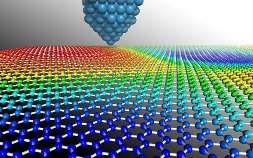 Восполнение пробелов в выполнении лабораторных работ на уроках физики.
Уразбеков Нурзат Кайыпказиевич
Пусть будет для учащихся золотым правилом: всё, что только можно, представлять для восприятия чувствами, а именно, видимое – для восприятия зрением,
 слышимое – слухом, запахи – обонянием,
 подлежащее вкусу – вкусом, доступное осязанию – путём осязания; если какие-либо предметы сразу можно воспринять несколькими чувствами, пусть они сразу схватываются несколькими чувствами.
                                                          Ян Амос Коменский (1592–1670)
На уроке физики в 7 классе школьники знакомятся с ещё одной наукой о природе «физика».

Познание достигается путём наблюдений и опытов, следовательно необходимо уделять значительное внимание экспериментам для большей заинтересованности.

Самое главное: необходимо школьника сделать  самым главным и центральным лицом при изучении данной науки.
При опытах учащиеся пользуются зрительными ощущениями и отчасти слуховыми.

При самостоятельных лабораторных работах умственная деятельность так же сопровождается и деятельностью органов движения.

Объединяются мысль , слово(запись) и действие.
Путём выполнения самостоятельных лабораторных работ школьники получают  полное представление о количественной стороне явлений.

Наблюдая и воспроизводя эти явления , преодолевая трудности , усваиваются основные понятия и законы физики, самостоятельные и устойчивые суждения об окружающих их явлениях.
Основной недостаток в знаниях – их отвлечённый характер.

Нет самостоятельности мысли и самостоятельности действия.

Лабораторные работы – надёжное оружие в борьбе с данными недостатками.
Наилучшей формой работы – сочетание самостоятельных лабораторных работ с опытами учителя.
Школьники чаще всего запоминают и воспроизводят наиболее эффективные и легко  запоминающиеся детали.
Поэтому первостепенная роль учителя – развить наблюдательность , пытливость , потребность к задаванию различного рода вопросов.
Достичь этого можно путём самостоятельных наблюдений , самостоятельного эксперимента.
Необходимо начинать с самых простых приёмов : акцентировать внимание на том , что происходит на демонстрационном столе.

Проделывая самостоятельно  опыты, проводя наблюдения, измерения, школьники развивают логическое мышление, глубже проникают в явления природы, выделяют главное на фоне второстепенного и случайного.
Прежде всего должна быть ясна цель эксперимента.
Лабораторные работы должны сопровождаться решением задач – задач-вопросов и вычислительных, а так же экспериментальных задач.
Главным аспектом выполнения лабораторных работ – выполнение в определённом порядке(по алгоритму), а так же каким образом будет оформляться данная работа.
Я использую в 7 классе «Рабочий лист».
Пример:( «Определение цены деления               измерительных приборов»).
1. Уделяем внимание цели работы(в устной или печатной форме).
2.Приборы.
3.Инструктаж по технике безопасности(под роспись).
4.Ход работы(выполнение по алгоритму).
5.Обязательно – Вывод(ответы на вопросы).
Плюсы данной формы оформления работы:
    --алгоритм выполнения задан,
--экономия времени,
--больше времени на выполнение работы,
--ответы на вопросы и выводы.

Лабораторные работы при надлежащей их постановке дают много для расширения кругозора, для формирования более глубоких, прочных и действенных знаний по применению физики в технике и повседневной жизни вообще, по развитию умений и навыков.
Лабораторная работа №1          _____________________
                                                                              дата
 
Определение цены деления  измерительных приборов.
Цель работы: определить цену деления измерительного цилиндра(мензурки),термометра, линейки, научиться пользоваться ими и определять с их помощью объем жидкости. 
 
Оборудование:  линейка, мензурка, термометр, брусок, сосуд с водой.
Ход работы:
1.Правила техники безопасности. Внимательно прочитайте правила.
Осторожно! Стекло! Будьте осторожны при работе со стеклянной посудой. Помните, стекло – хрупкий материал, легко трескается при ударах и резкой перемене температуры. Ртуть, содержащаяся в термометре, ядовита! Снимайте данные, не вынимая термометр из жидкости!
С правилами ознакомлен, обязуюсь выполнять.
Метод фронтальных лабораторных работ на практике реализуется через различные методические приемы, которые по характеру деятельности учителя и учащихся разделяют на репродуктивные, иллюстративные, частично поисковые, или эвристические.
1. Репродуктивный прием предусматривает воспроизводящую деятельность учащихся по образцу действий учителя, которому принадлежит основная роль. Он организует и направляет всю работу учащихся: проводит подготовку оборудования, объясняет и показывает способ выполнения работы, дает четкие и ясные задания и пояснения, своевременно оказывает помощь слабым учащимся, обобщает полученные результаты работы, контролирует и оценивает их знания и умения. Репродуктивный прием выполнения лабораторных работ особенно эффективен при отработке экспериментальных умений,  так как их формирование требует многократных действий по образцу.
2. Иллюстративный прием выполнения лабораторных работ – это такой прием, когда работа сопровождает объяснение учителя, иллюстрирует его. При этом приеме значительную роль играет воспроизводящая деятельность учащихся. Деятельность учителя же сводится к устному руководству выполнения работ, показу отдельных образцов действий учащихся. Иллюстративным приемом часто выполняют такие работы, на которых отдельные элементы фронтального оборудования применяются в качестве раздаточного материала. В данном случае лабораторный эксперимент не является источником новых знаний для учащихся, а служит иллюстрацией к уже известным явлениям и закономерностям. Выполнение работ по подробным инструкциям приводит к формированию знаний и экспериментальных умений на уровне воспроизведения
3. Частично-поисковый (эвристический) прием выполнения лабораторных работ характеризуется более активной познавательной деятельностью учащихся, когда им дается только тема работы и план ее выполнения, а результат ее не известен: они должны получить его самостоятельно. При этом учитель руководит практическими действиями учащихся, направляет их мыслительную деятельность на анализ полученных из опыта результатов и на формирование нового, ранее неизвестного знания. Эвристическим приемом можно выполнять лабораторные работы лишь в тех случаях, когда у учащихся уже сформированы необходимые экспериментальные умения. Например, при выполнении лабораторных работ по электричеству учащиеся должны уметь собирать электрические цепи, обращаться с измерительными  приборами.
4. Исследовательский прием выполнения лабораторных работ характеризуется наибольшей познавательной самостоятельностью учащихся, когда они получают от учителя только тему работы, а пути ее выполнения разрабатывают сами и самостоятельно проводят измерения, обрабатывают результаты и делают выводы. Функция учителя в этом случае заключается лишь в контроле за действиями учащихся. При этом возможен коллективный поиск поставленной задачи. Например, при выполнении в 11 классе лабораторной работы «Наблюдение и интерференции и дифракции света» учитель вначале предлагает учащимся высказать свои соображения о возможных способах наблюдений указанных явлений. Учащиеся обычно предлагают несколько вариантов выполнения работы, которые коллективно выполняются.
В тех случаях, когда нужно охватить исследованием возможно больший объем материала в сравнительно короткое время, лабораторные работы можно проводить в форме дифференцированных заданий. При этом класс делят на две или три группы (например, по рядам столов в классе) и каждая группа выполняет только одно задание. По окончании работы поочередно обсуждают результаты, полученные  каждой из групп, подводят общий итог. Успех выполнения лабораторных работ по описываемой методике зависит от двух обстоятельств:
     учащиеся должны хорошо знать тот теоретический материал, который будет использоваться при выполнении данной лабораторной работы;
     владеть необходимыми экспериментальными умениями и навыками.
Поэтому перед выполнением лабораторных работ исследовательским приемом следует проверить (если нужно, восстановить) знание теории и сформированность необходимых экспериментальных умений.
 Не один из рассмотренных приемов выполнения лабораторных работ нельзя считать универсальным, пригодным для решения любых дидактических задач. Каждый прием имеет свои специфические особенности и приводит к положительным результатам в определенных условиях и решении тех или иных учебно-воспитательных задач.
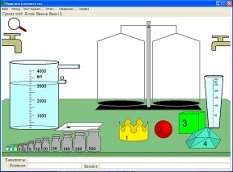 СПАСИБО      ЗА
    ВНИМАНИЕ !